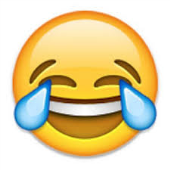 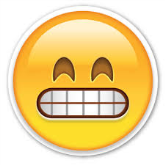 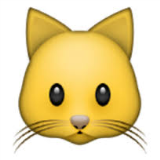 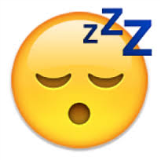 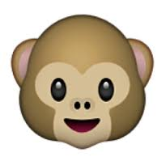 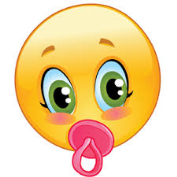 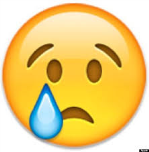 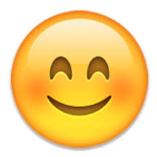 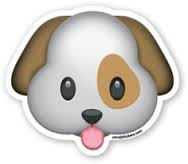 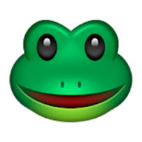 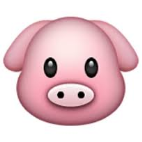 Write an Emoji story: